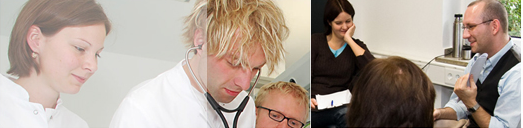 Geschlechteraspekte bei Angststörungen
Folien: bereitgestellt durch die Austauschplattform GenderMed-Wiki
Krankheitsbild:Angststörungen
Gliederung _________________                                  
Epidemiologie
Therapie
Literatur
Epidemiologie
 Frauen erkranken in etwa doppelt so häufig an einer Angststörung.
Lebenszeitprävalenz und Geschlechterverhältnis von Angststörungen 
[Quelle: Voderholzer & Hohagen (2013)]
Epidemiologie
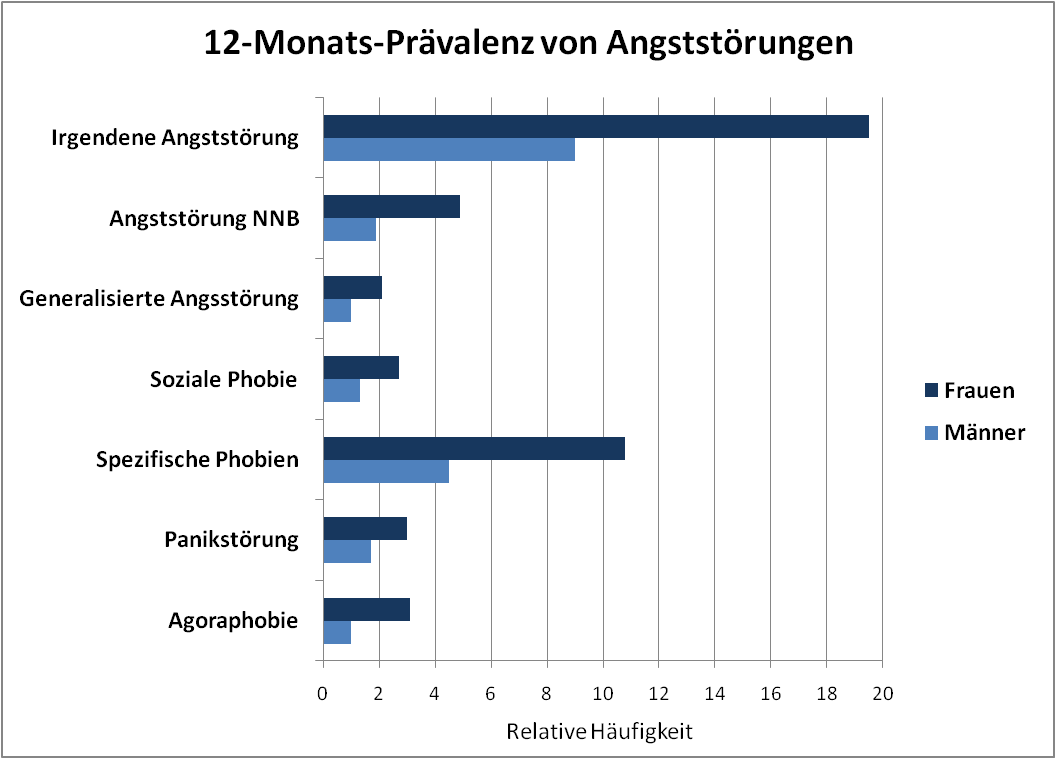  Etwa 14 % der deutschen Wohnbevölkerung (18 bis 65 Jahre) erkranken innerhalb von einem Jahr an einer klinisch relevanten Angststörung. 

(Wittchen & Jacobi, 2007)
Prävalenz von Angststörungen bei Männern und Frauen (nach DSM-IV) 
[Quelle: GenderMed-Wiki, nach Wittchen & Jacobi (2007). Aus: BGS 1998]
Epidemiologie
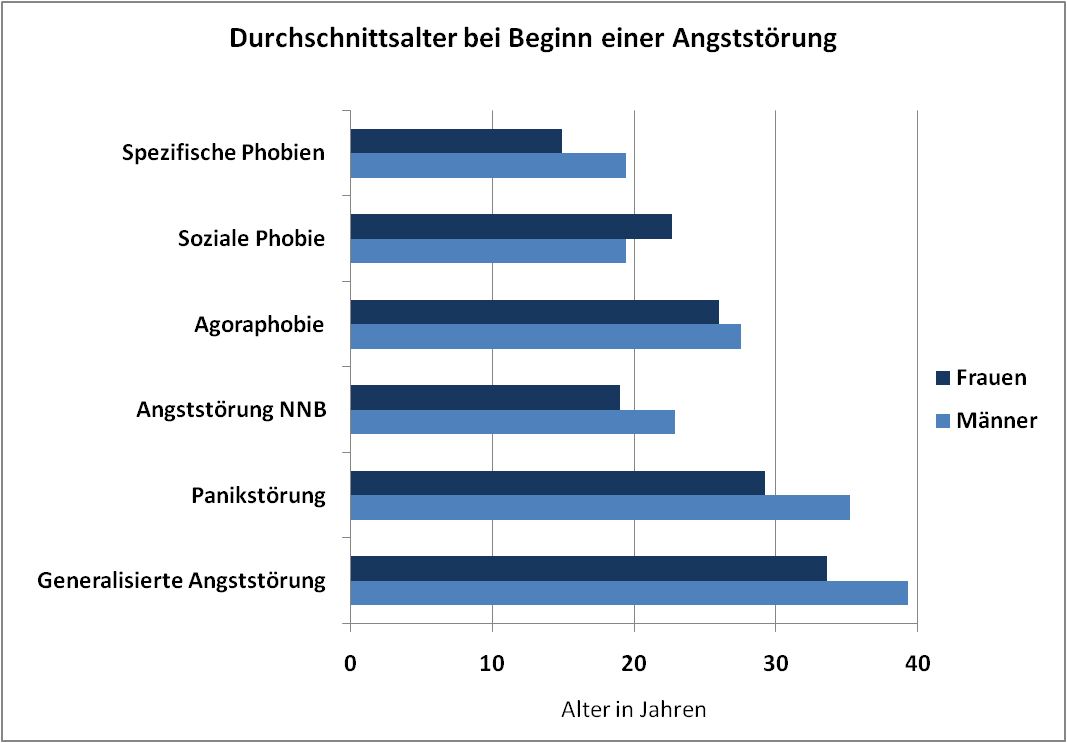 [Quelle: GenderMed-Wiki, nach Wittchen & Jacobi (2007). Aus: BGS 1998]
Therapie
 Nur etwa 38 % der Männer und 46 % der Frauen mit einer Angsterkrankung suchen eine medizinische oder nicht-medizinische Versorgungs-einrichtung auf. 

 Frauen nehmen jede Art von Hilfe häufiger an.
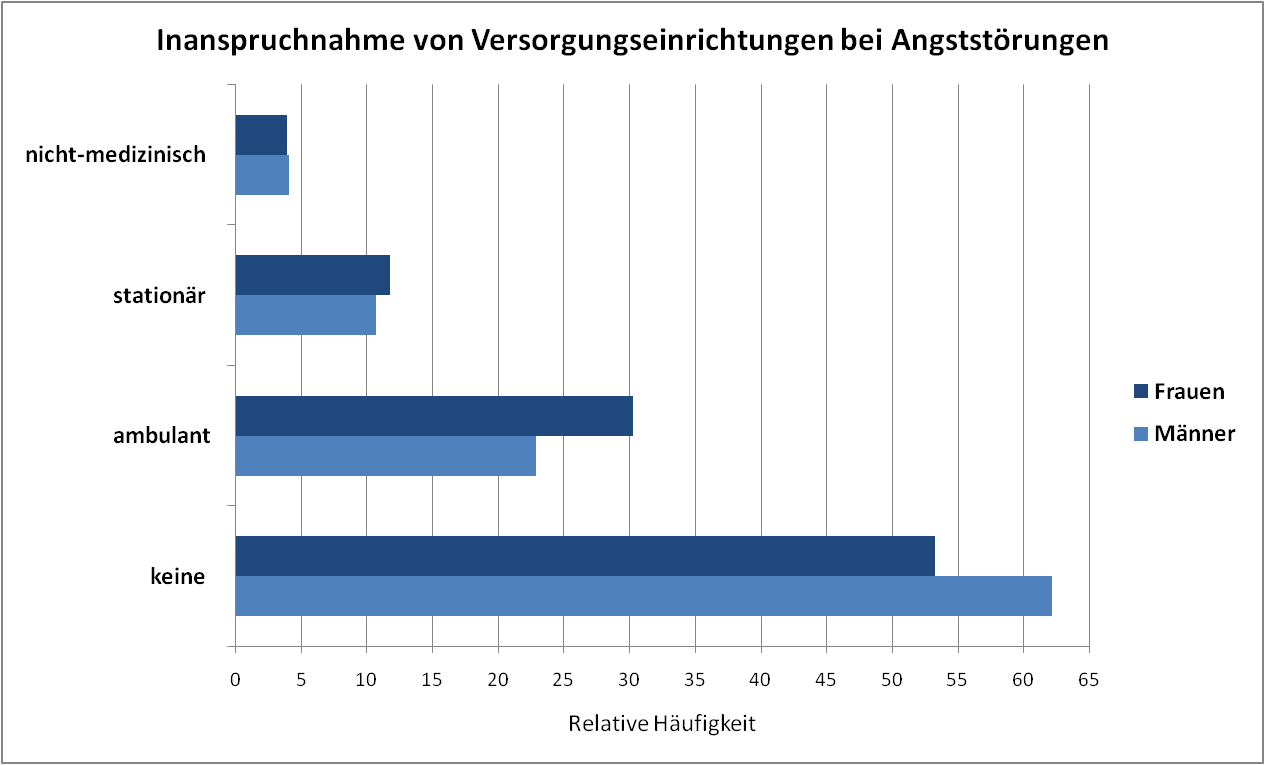 [Quelle: GenderMed-Wiki, nach Wittchen & Jacobi (2007). Aus: BGS 1998]
Therapie
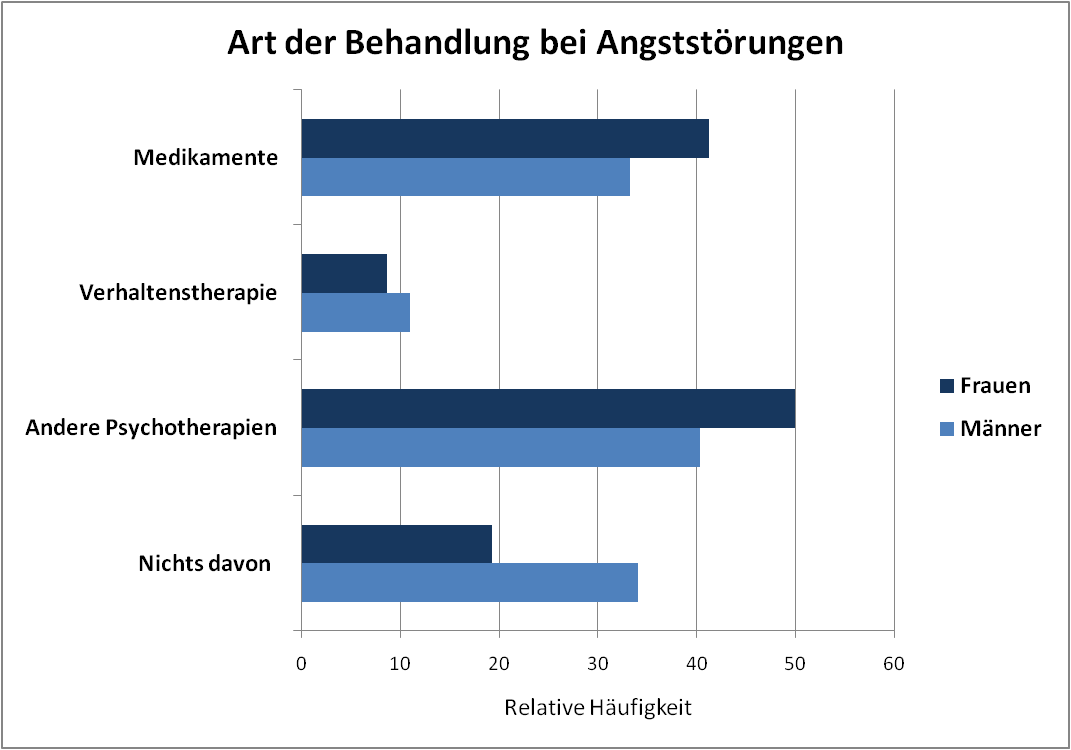 Übersicht verschiedener Behandlungs-arten bei Angst-erkrankungen (Männer und Frauen) 
[Quelle: GenderMed-Wiki, nach Wittchen & Jacobi (2007). Aus: BGS 1998]
Literatur
Kessler RC. Lifetime and 12-Month Prevalence of DSM-III-R Psychiatric Disorders in the United States. Arch Gen Psychiatry 1994; 51(1):8.

  Voderholzer U, Hohagen F. Therapie psychischer Erkrankungen: Elsevier Health Sciences Germany; 2013. Available from: URL:https://books.google.de/books?id=_BBACwAAQBAJ

 Wittchen H, Jacobi F. Angststörungen. Nachdr. Berlin: Robert Koch-Inst; 2007. (Gesundheitsberichterstattung des Bundes; vol 21).
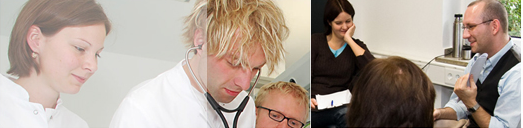 Dank
Dieses Vorhaben wird aus Mitteln des Bundesministeriums für Bildung und Forschung unter dem Förderkennzeichen 01 FP 1506 gefördert.
Die Verantwortung für den Inhalt dieser Veröffentlichung liegt bei den
Autor/-innen.